БУКВА Ё – самая молодая буква в русском алфавите
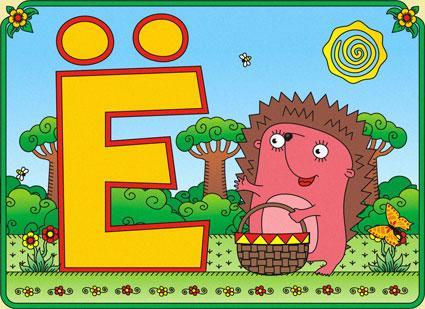 ПрезентацияСмирнова Ильи 1 «А» класс ГБОУ СОШ № 49
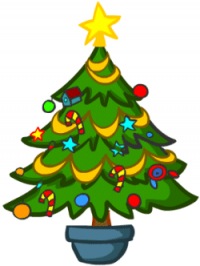 Ёжик, ёлка, ёрзать, что ж,Букву «Ё» ты узнаёшь?
Ёмкость, ёмкий, ёкать, ёрш,«Ё» в словах всегда найдёшь.
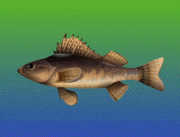 «Е»  и «Ё» похожи даже,Но про «Ё» отдельно скажем.Как найти нам букву «Ё»?Есть две «точки» у неё!
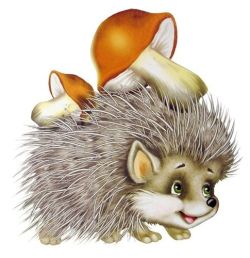 Интересные факты о букве Ё
Буква Ё – самая молодая буква русского алфавита.
Буква Ё может находиться в начале, в середине и в конце слова.
Буква Ё  в большинстве случаев стоит под ударением, но бывают и исключения
В словах русского языка может быть и несколько букв Ё .
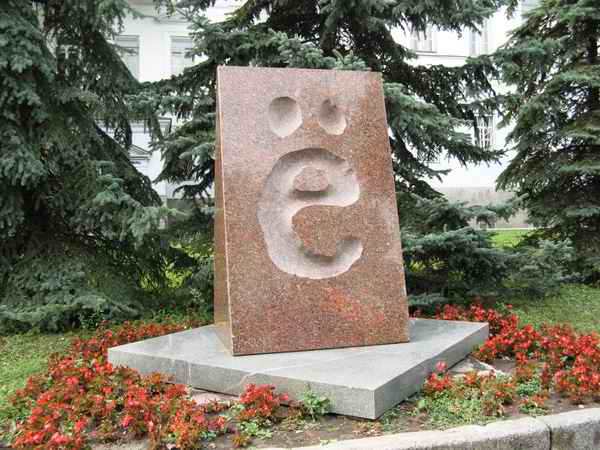 Буква Ё – самая молодая буква в русском алфавите. Ей всего 230 лет. Сейчас она стоит рядом с буквой Е, но еще 100 лет назад буква Ё находилась в самом конце алфавита. В России в городе Ульяновске есть особый памятник букве Ё.
Слова с буквой Ё
В начале слова: ЁЛКА, ЁРШ, ЁЖ, ЁРЗАТЬ
В середине слова: МЁД, ЛЁД, ПОДМЁЛ, ВЕРЁВКА
В конце слова: БЕЛЬЁ, МОЁ, ЖИТЬЁ,КОПЬЁ
Расскажи-ка, буква Ё,Как твоё житьё-бытьё?Буква Ё дает отчёт:- Ничего житьё течёт.Я – ударная всегда!- Ой-Ё-ёй, вот это – да!
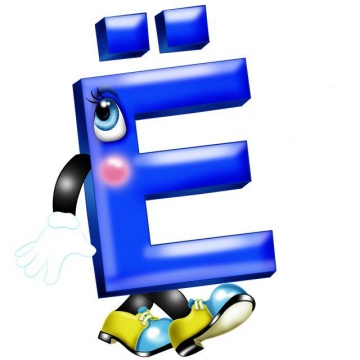 Слова с буквой Ё
Буква в словах русского языка в большинстве случаев
стоит под ударением, кроме:
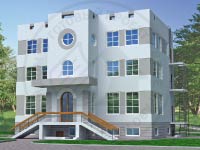 Сложных слов: четырёхэтажный,  трёхпалубный
Сложных слов с несколькими буквами ё: 
Трёхколесный, четырёхзвездочный

Слов, заимствованных из других языков:
Сёрфингист
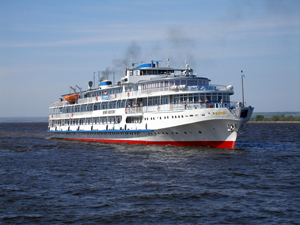 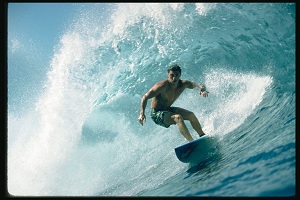 Ученые говорят, что в таких случаях буква ё имеет дополнительное ударение
Загадки
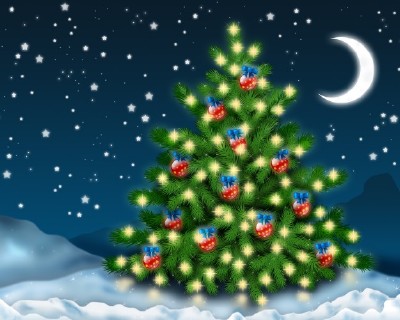 Красавица какая - Стоит, светло сверкая, Как пышно убрана . . . Скажите, кто она?
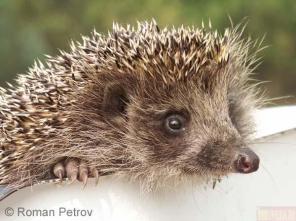 Вот иголки и булавки Выползают из-под лавки, На меня они глядят, Молока они хотят.
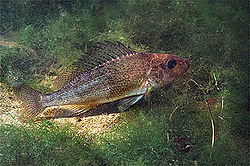 Колюч,  да не ёж.